International Engagement
Supporting Researcher Responsibilities
Neal Woodbury
Interim Executive Vice President and Chief Science & Technology Officer
ASU Knowledge Enterprise

Deb Murphy
Director
ASU Knowledge Enterprise




July 9, 2020
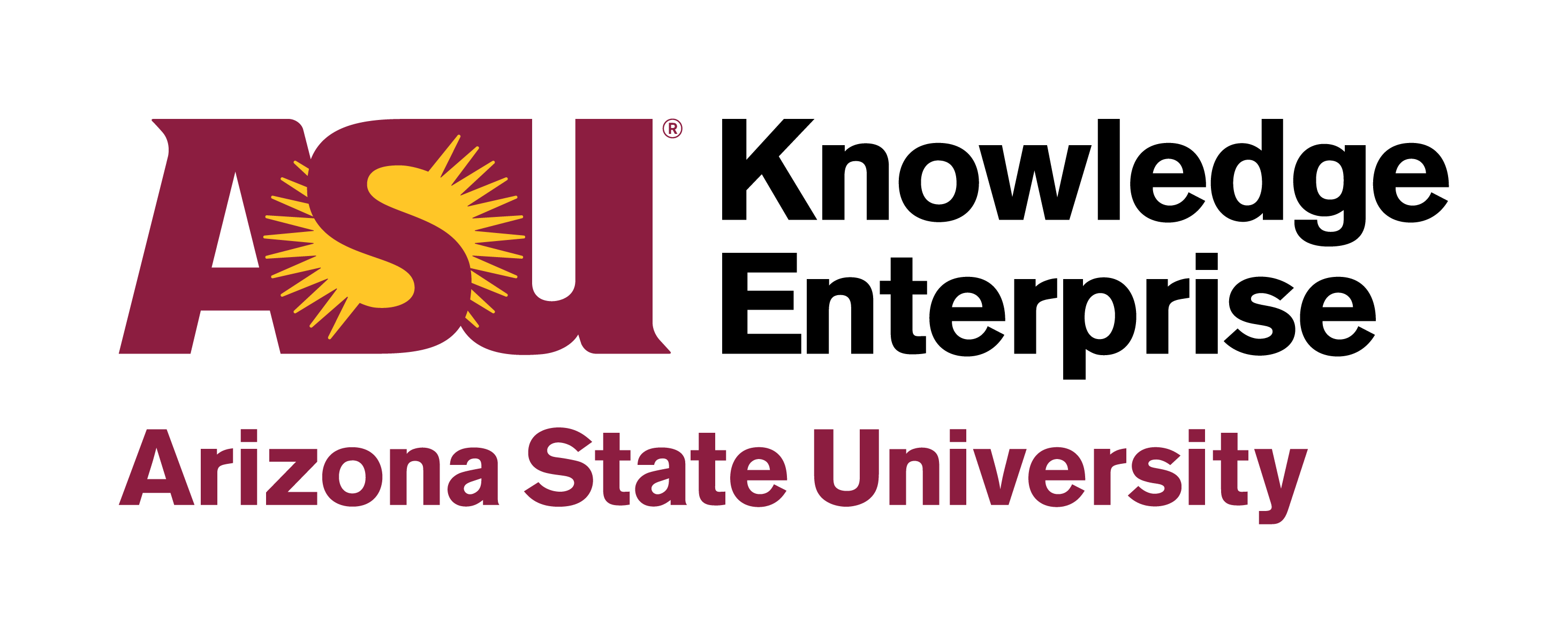 Agenda
Provide context regarding ASU’s commitment to engagement and academic freedom with U.S. government concerns and risks with international engagement

Define key terms and responsibilities

Identify best practices for reporting conflicting interests and relationships

Share resources regarding regulations and policies

Q & A
Context
Importance of International Collaboration
International engagements and collaborations are encouraged as we support academic freedom and the ability to exchange ideas and collaborate with foreign partners to advance knowledge.  
 
Enables cutting-edge research that no nation can achieve alone

Strengthens scientific and diplomatic relations

Leverages resources including funding, expertise and facilities

Trains a robust S&T workforce capable of solving global challenges

International students and scholars contribute significantly to the U.S. research  enterprise
Conflict of  Interest in  Research
Conflict of  Commitment
Identify  Foreign  Components
Invention
Reporting
More  Related  Resources…
Visiting  Scholars
Restricted  Party  Screenings
INTERNATIONAL  RESEARCH
Specific  Sponsor  Requirements
Exports  Controls
Sponsor  Disclosure  Requirements
Travel  Policy
Outgoing  Subaward  Prior Approval
Other  Support
Context: In the News
Professor at a U.S. university received $50,000 per month and living expenses from Wuhan University of Technology and a contract to work 9 months a year.

U.S. government employee signed an undisclosed talent program contract with a  foreign institution.

Researcher founded a U.S. company and applied for DOE and NSF grants to fund research; some research had already been completed in China, including via researcher’s own  “Satellite Lab.”

Student was a lieutenant in the People’s Liberation Army and sent research documents and information to China.

Scientist stole 21 vials of biological research and attempted to smuggle to China.
Context: Risks
Risks to the Integrity of the Research Enterprise
Violations of responsible and ethical conduct of research
Actions that undermine peer review and grant award processes

Risks to National Security
	Hidden diversions of research and/or resources that threaten U.S. leadership in  emerging science and technology

Risks to Economic Security
Hidden diversions of research and/or resources that weaken the innovation base and threaten economic competitiveness
Context: Negative Impacts
Distorted decisions about appropriate use of taxpayer funds

Hidden transfers of information, know-how, data and effort

Diversion of intellectual property, as well as information and pre-publication data to foreign entities

Loss of federal research funding, or need to replace key personnel

Damage to the reputation of research institutions and researchers

Potential detriment to individual reputations, careers and finances

Loss of public trust in the research enterprise
Definitions
Conflict of Commitment
A conflict of commitment is a situation in which an individual accepts or incurs conflicting obligations between or among multiple employers or other entities. 
 
Many institutional policies define conflicts of commitment as, “conflicting commitments of time and effort, including obligations to dedicate time in excess of institutional or funding agency policies or commitments.”  

Other types of conflicting obligations, including obligations to improperly share information with, or withhold information from an employer or funding agency, can also threaten research security and integrity, and are an element of a broader concept of conflicts of commitment. 

We work for ASU.  Anything that looks or sounds like an appointment or position at another institution, inside or outside the U.S., needs to be disclosed and approved.
Conflict of Interest
A conflict of interest is a situation in which an individual, or the individual’s spouse or dependent children, has a financial interest or financial relationship that could directly and significantly affect the design, conduct, reporting or funding of research.
Responsibilities
Behaviors that violate these shared principles jeopardize the integrity of the research enterprise.
Shared Responsibilities
Principles of integrity for responsible individuals and institutions:

Openness and transparency

Accountability

Impartiality and objectivity  

Honesty

Respect
Shared Responsibilities
Principles of integrity for responsible  governments, reflected in U.S. government  policy:

Openness and transparency

Accountability  

Freedom of inquiry

Reciprocity

Merit-based competition
Responsibilities as Employees of a Public Institution
ASU is a public university and we are public servants.

Everything we do as part of our job is potentially discoverable, and is certainly something that government agencies and law enforcement can subpoena. 

This includes travel records, emails, financial interactions, texts on a device that you receive ASU support for, or that has ASU encryption (phones, laptops) – any transactions, particularly with an international partner.

By far the best thing we can do to make sure we are never in any danger of having our actions misinterpreted is to completely disclose any and all interactions we have or intend to have with international organizations.
Understanding Behaviors that Increase Risk
Irresponsible conduct that violates funding agency and institutional

policies:

Failures to disclose:
Financial conflicts of interest
Conflicts of commitment
External employment arrangements
Financial support that overlaps with U.S. funding
Shadow laboratories or other parallel research activities

Diversion of intellectual property
Peer review violations

Examples of Behaviors that May Violate Laws:
Theft or diversion of materials and intellectual capital
Grant fraud
Understanding Sponsor Requirements
NIH NOT-OD-18-160:
Financial Conflict of Interest: Investigator Disclosures of  Foreign Financial Interests

“One such area of the FCOI regulation requiring clarity is investigator disclosures  with respect to foreign financial interests. The regulation refers to exclusions of  institutions of higher education as defined in 20 U.S.C. 1001(a) or a federal, state or local government agency when disclosing financial interests.	

These references refer to a U.S. institution of higher education or a federal, state or local government agency within the U.S. Therefore, investigators, including  subrecipient investigators, must disclose all financial interests received from a foreign institution of higher education or the government of another country, which includes local, provincial, or equivalent governments of another country.”

See full text at: https://grants.nih.gov/grants/guide/notice-files/NOT-OD-18-  160.html
Understanding Sponsor Requirements
Identify Foreign Components

NIH – “The performance of any significant scientific element or segment of a  project outside of the United States, either by the recipient or by a researcher  employed by a foreign organization, whether or not grant funds are expended.”





NSF – “For each proposal that describes an international activity, PIs should list the primary countries involved on the Cover Sheet. An international activity is defined as research, training, and/or education carried out in cooperation with foreign counterparts, either overseas or in the U.S. using virtual technologies.”

 Review the funding announcement for specific disclosures required by your sponsor
“Activities that would meet this definition include, but are not limited to,
the involvement of human subjects or animals, (2) extensive foreign travel by recipient project staff for the purpose of data collection, surveying, sampling and similar activities, or (3) any activity of the recipient that may have an impact on U.S. foreign policy through involvement in the affairs or environment of a foreign country. Examples of other grant-related activities that may be significant are collaborations with investigators at a foreign site anticipated to result in co-authorship; use of facilities or instrumentation at a foreign site; or receipt of financial support or resources from a foreign entity.”
Best Practices
Current Best Practices
Ensure reporting of ALL externals funding relationships to Research Sponsors and the University

Reporting your interests in COI in ERA

Routinely update consultant relationships at unit level
Current Best Practices
See information at Research.Admin.asu.edu for up-to-date information related to International Engagement resources at: https://researchadmin.asu.edu/international-engagement including: 

Best Practices for Foreign Relationship and Activities

Frequently Asked Questions

Export Wizard available

Travel Consultations
Resources
Resources
KE – Research Administration https://researchadmin.asu.edu/international-engagement

Office of Research Integrity & Assurances  research.integrity@asu.edu, 
	and the COI Portal at: https://era.oked.asu.edu/

The White House Office of Science and Technology Policy 	www.whitehouse.gov/ostp  or  www.ostp.govc@WHOSTP
Enhancing Resources
Development of a reporting tool as a semi-annual reminder (needs stakeholder input)

Increasing outreach for Investigators in areas of overlapping responsibilities

Adding documentation for institutional review in ERA COI

Increasing support for review of international visit requests to ASU
Acknowledgements
University of Iowa International Research Presentation, November 2019

OSTP – Dr. Kelvin Droegemeier, “Enhancing the Security and Integrity of America’s Research Enterprise,” June 2020
Q&A
Thank you!